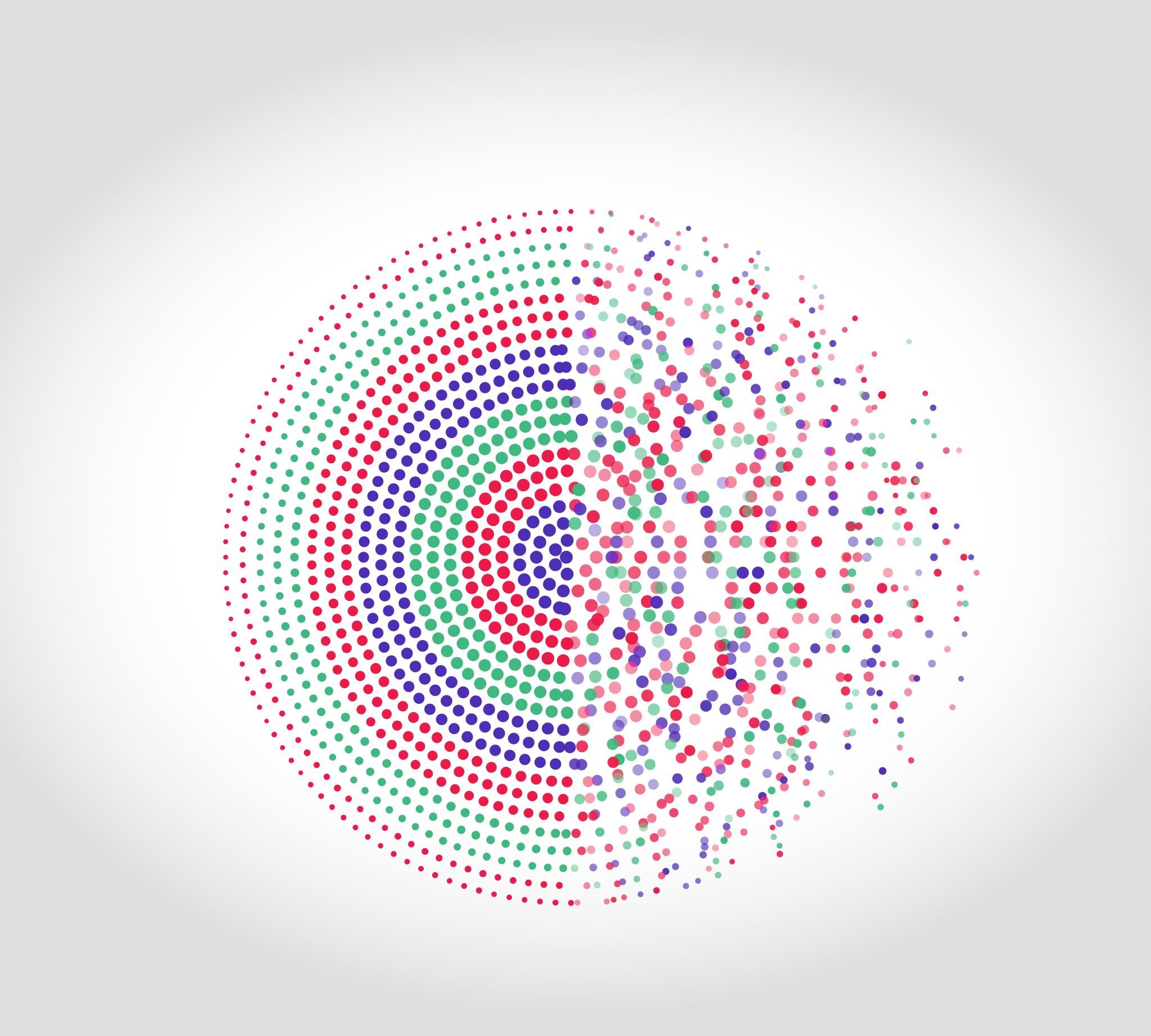 Mental Health Program Plan
Communication & Training
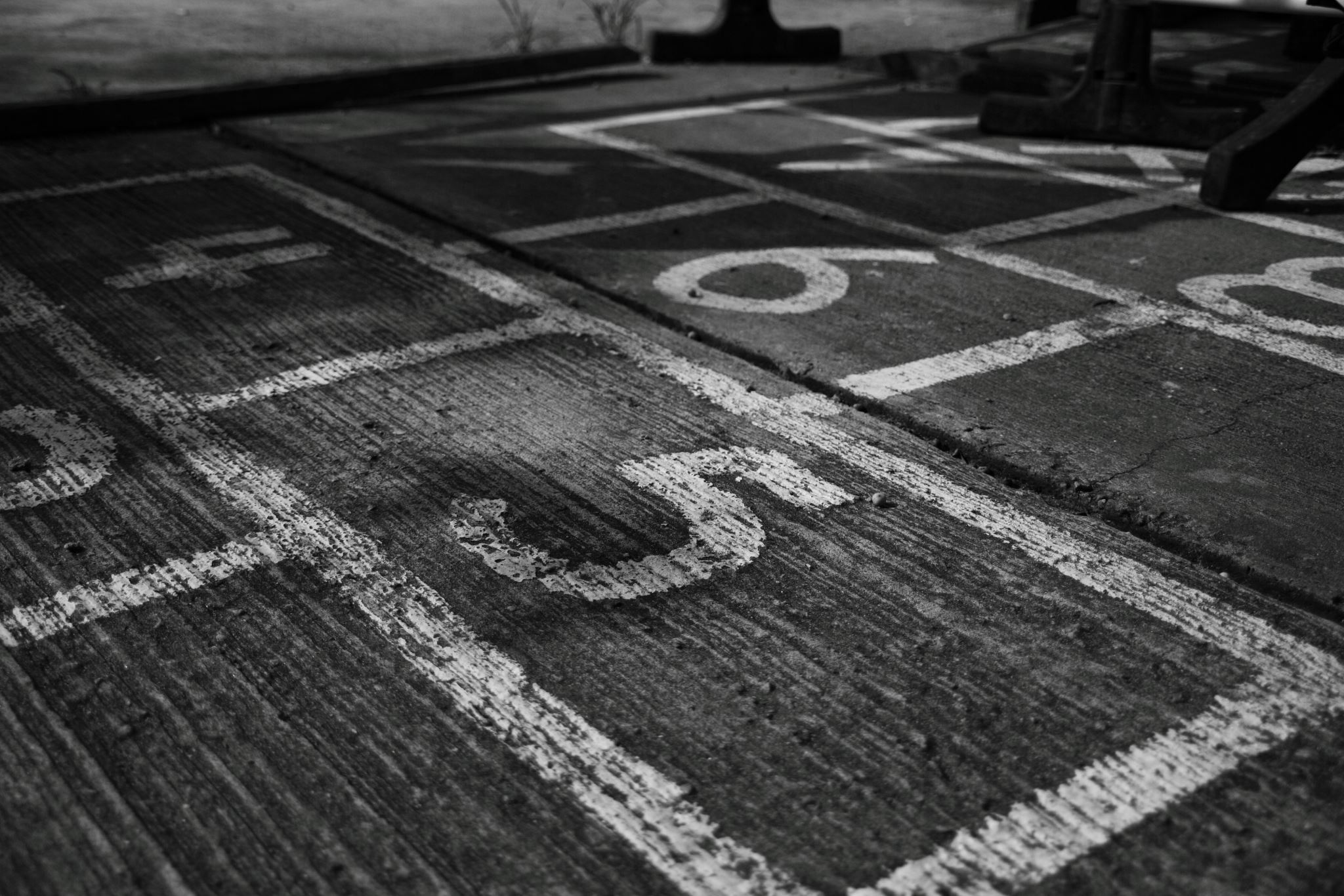 Required
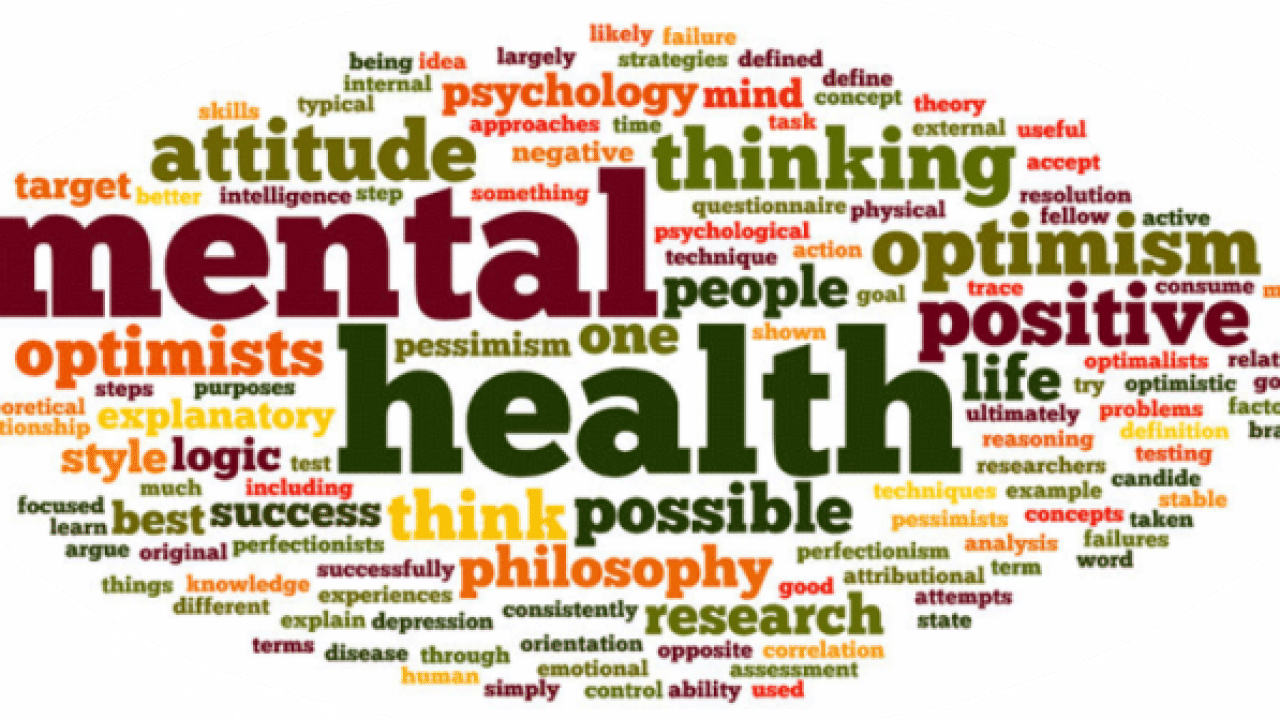 Communication
How are you communicating policies, procedures and practices in the areas of Social, Emotional, Behavioral & Mental Health?
This Photo by Unknown author is licensed under CC BY.
[Speaker Notes: Students, families & staff have to be made aware of how they can get help, or report others that need help. Although this mandate came out of threat assessment concessions, the wording is intentionally vague.]
Communication #2
[Speaker Notes: These are all the areas where communication to external and internal stakeholders is required. Some of these areas are covered in other trainings, so hopefully this is either an entry point or a reinforcement point. Communication about consent about procedures is only required if you carry out those specific procedures which require consent.]
Training
[Speaker Notes: Exact wording of training that is required "on a regular basis"-interpretation is usually yearly-however, this is not usually specified.]
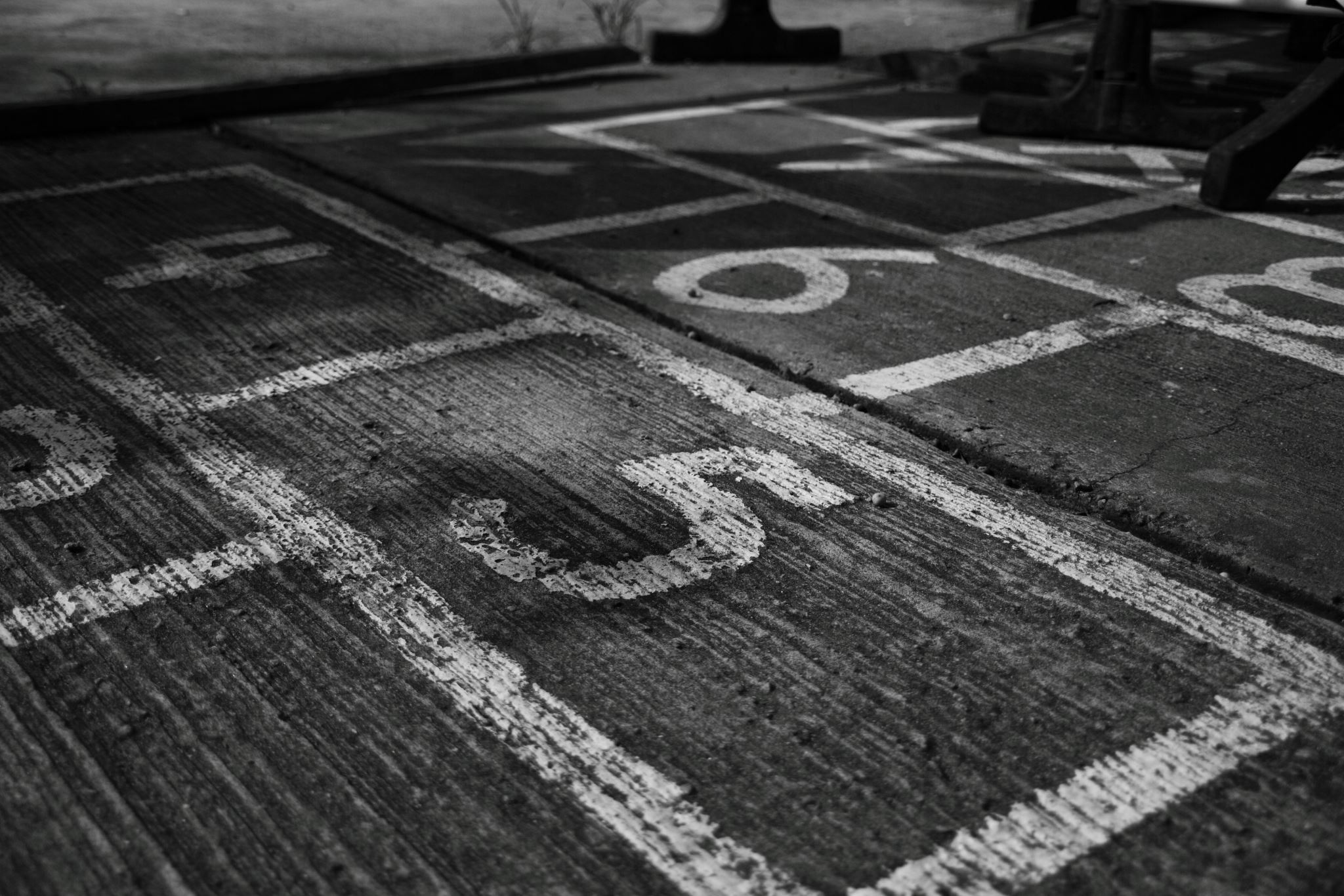 Not Required
Communication #3
Communication
[Speaker Notes: Crisis responses seems pretty tricky here, but the basic piece is you are required to communicate that you have crisis procedures, you are not required to communicate how you have responded (or what your specific response is to a situation).  These are certainly best practices & ethically sound, but not specifically required.]
Sticky Communication
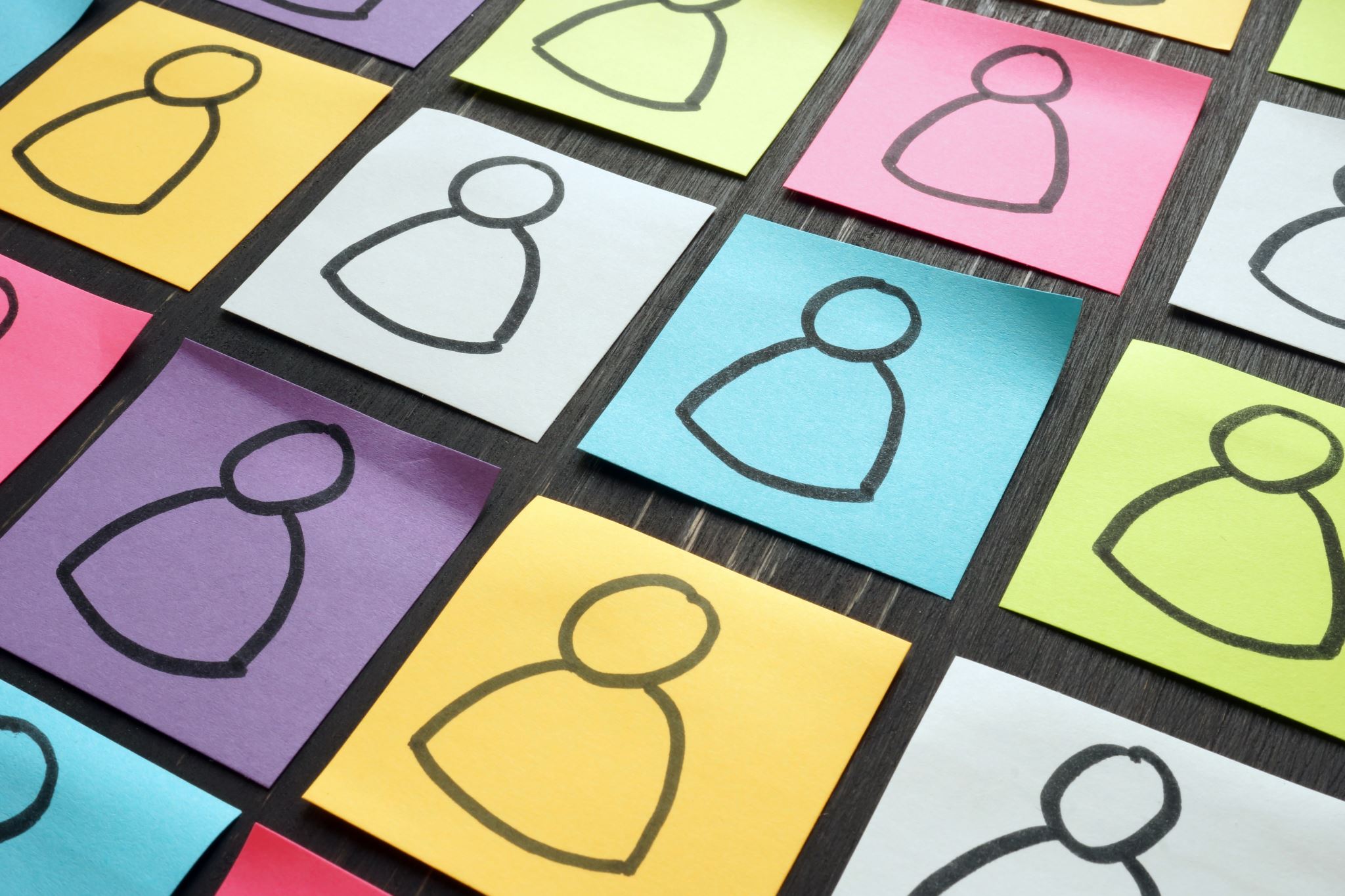 Parent Rights & Student Rights
Confidentiality
Student Records
Mandatory Reporting
[Speaker Notes: The rights of communication and who holds them may differ from differing laws, and who is asking. Both students and parents have rights when it comes to communication, and those rights might seem to conflict. You might benefit from working with your legal counsel about these processes and what your responses will be.]
Training #2
[Speaker Notes: These are not only strongly recommended trainings, they may be required for certain licensed personnel.]
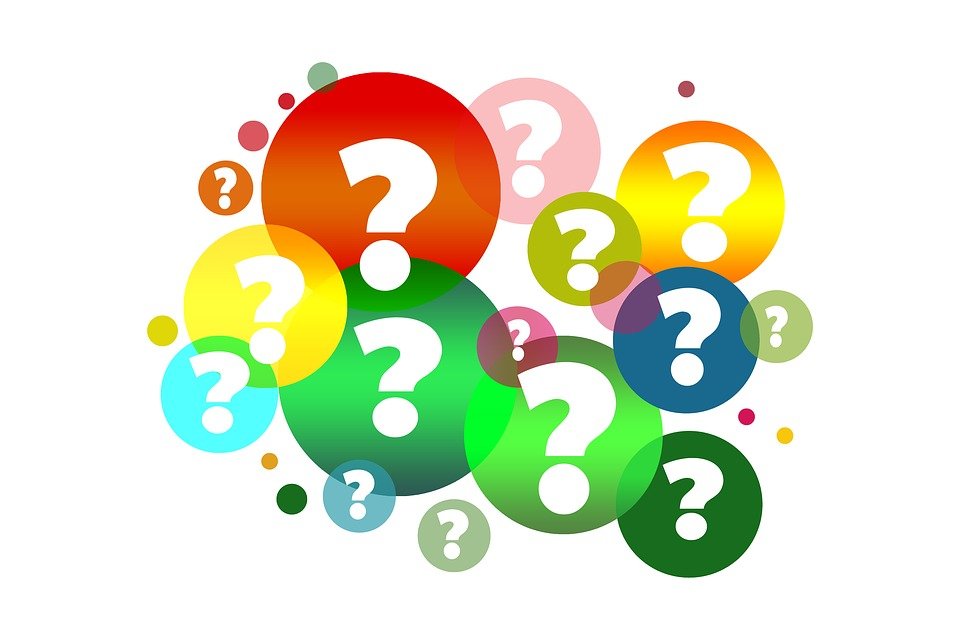 Reflections
are all students (and families) equally accounted for in our communication and training?